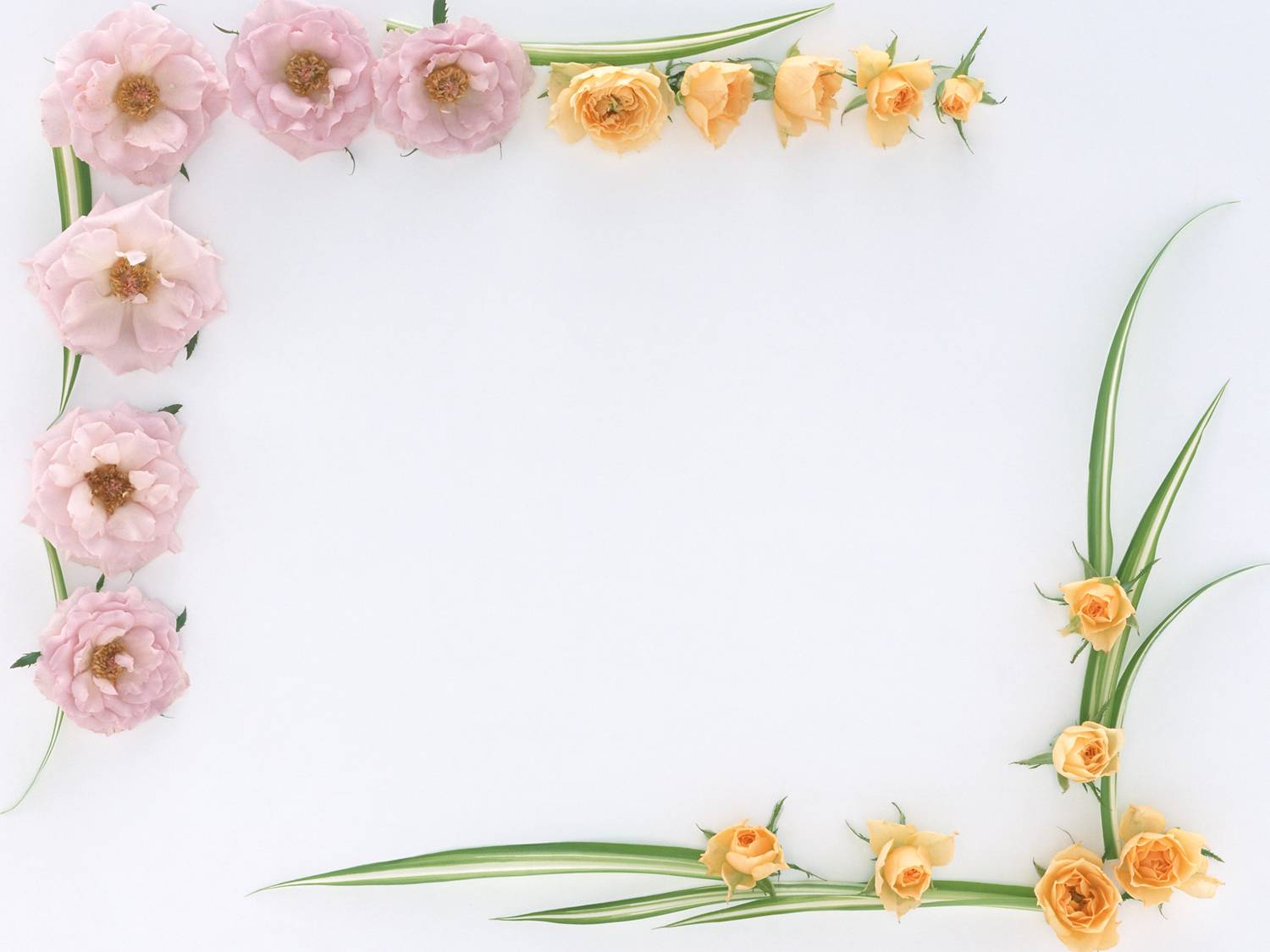 LỚP 1C
MÔN: TOÁN
Giáo Viên: Nguyễn Thị Thúy
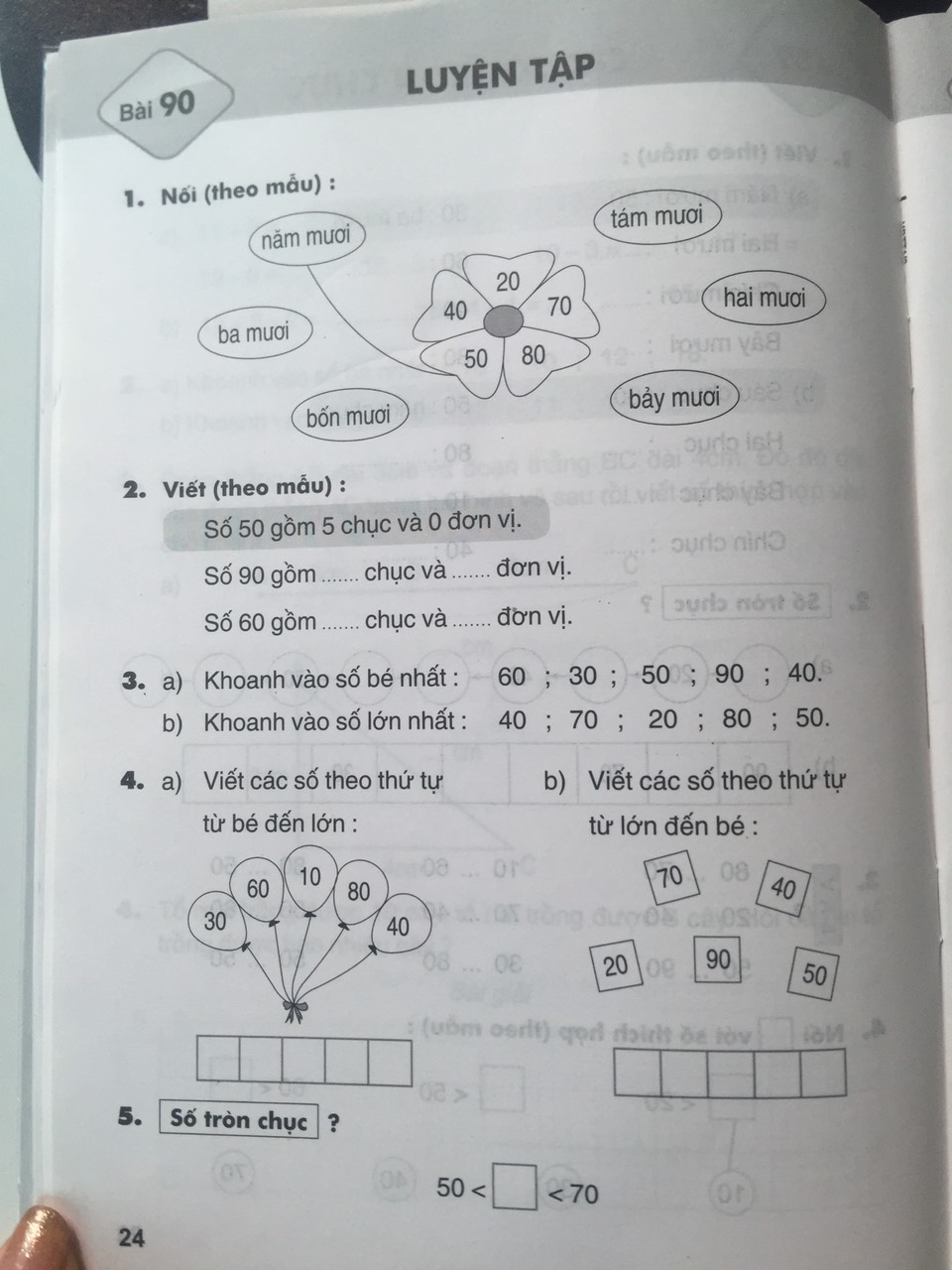 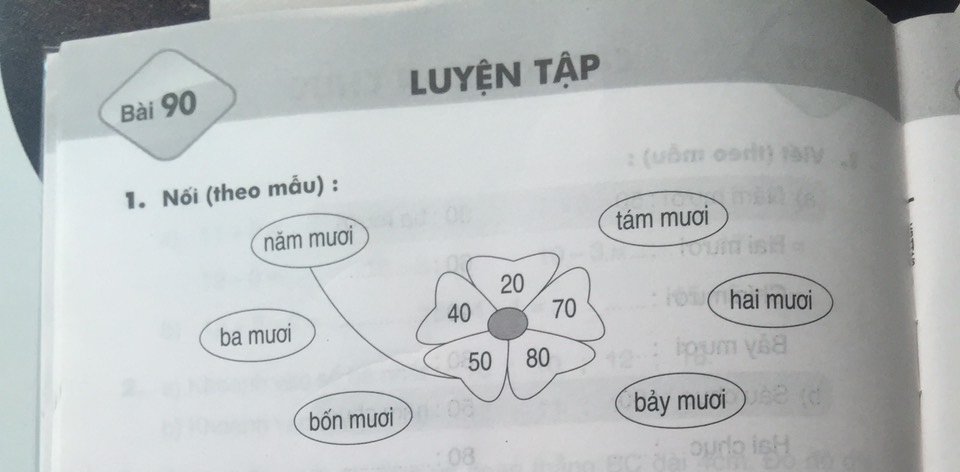 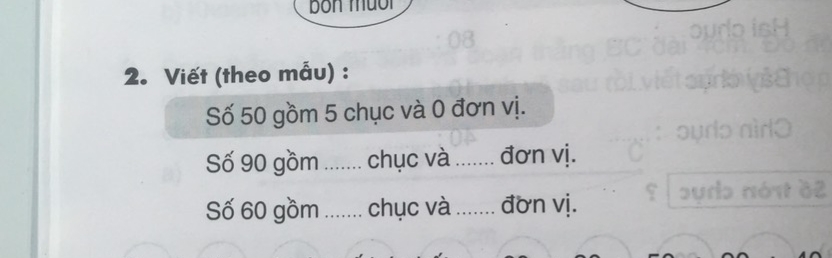 0
9
0
6
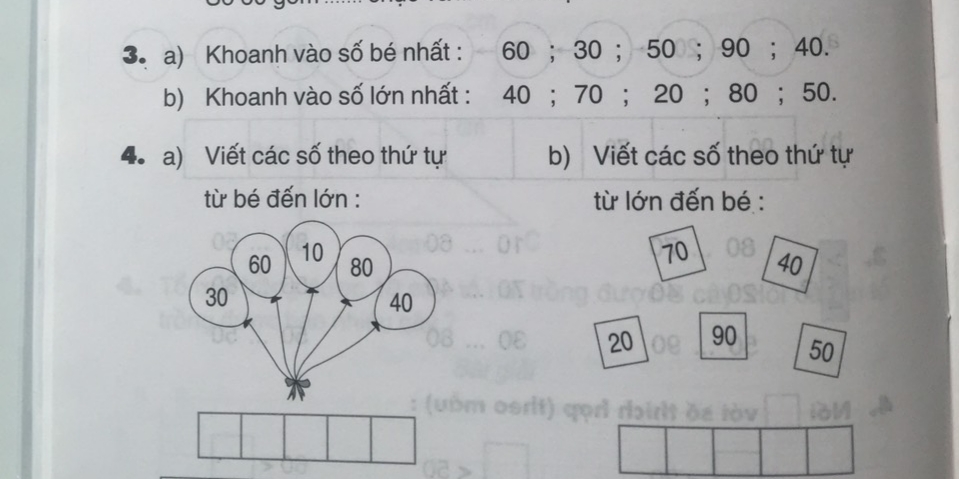 30
80
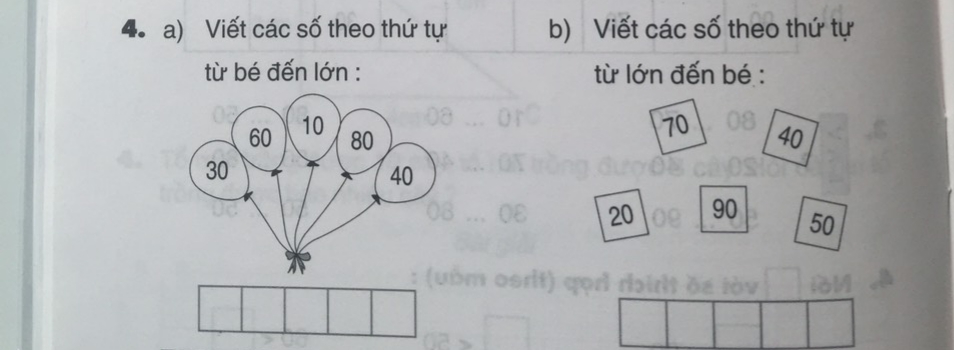 10
30
40
60
80
70
90
50
20
40
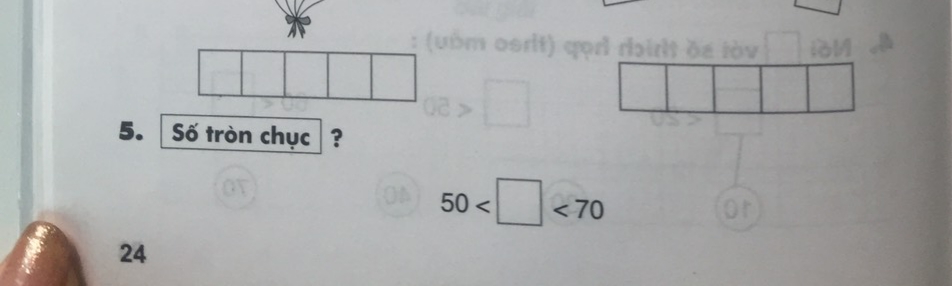 60